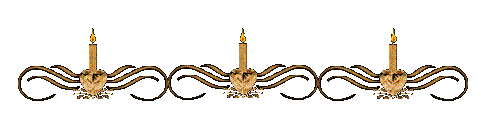 14 МАРТА — ДЕНЬ ПРАВОСЛАВНОЙ КНИГИв церковно-приходской школе г. Горнозаводска Пермского края
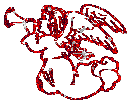 ПРОЕКТ « ПРАВОСЛАВНАЯ КНИГА- ЖИТИЯ СВЯТЫХ ». 2019 г.
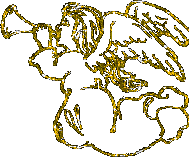 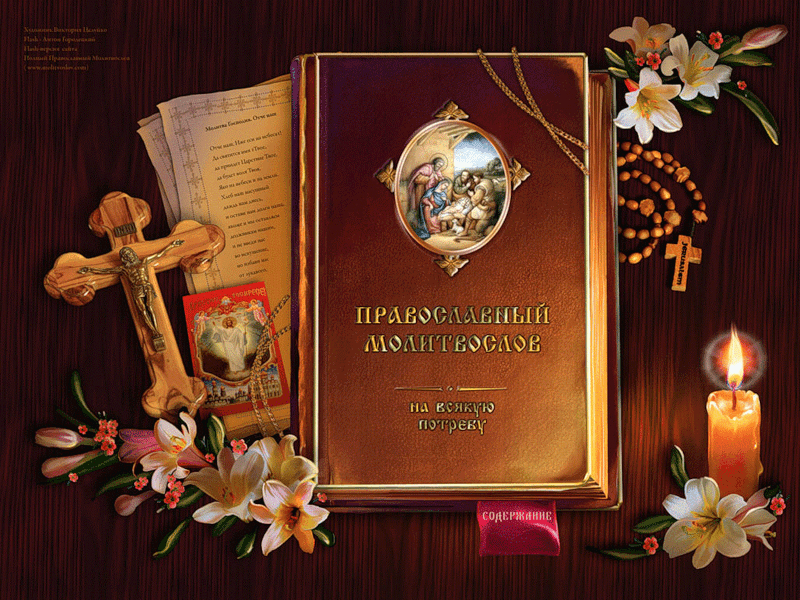 ПРОЕКТ « ПРАВОСЛАВНАЯ КНИГА- ЖИТИЯ СВЯТЫХ ». 2 ЭТАП. «ЖИТИЯ СВЯТЫХ.ДУХОВНЫЙ ПОДВИГ»
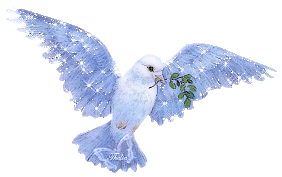 Наша галерея
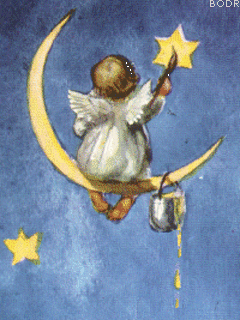 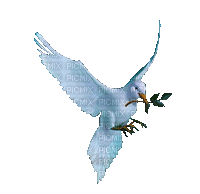 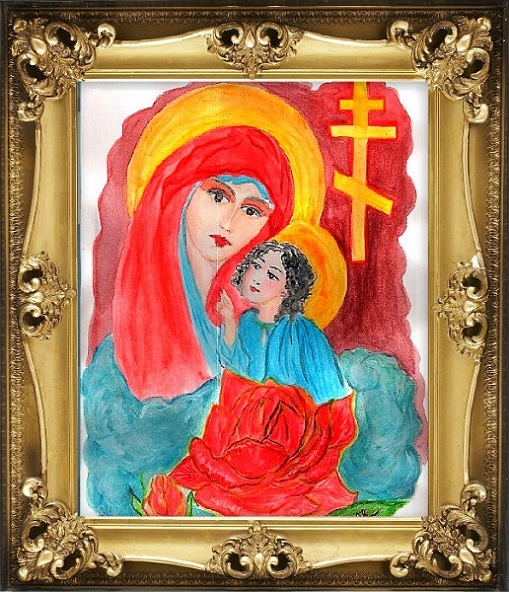 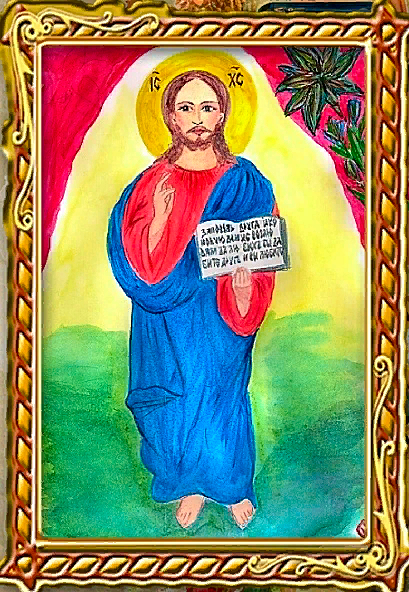 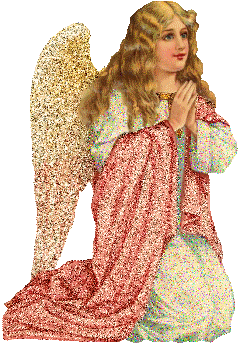 Жития святых. Земная жизнь Пресвятой Богородицы.
Иисус Христос: жизнь Господа Иисуса Христа
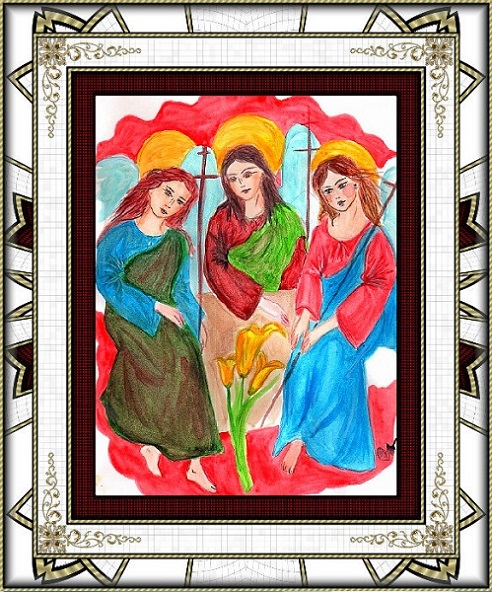 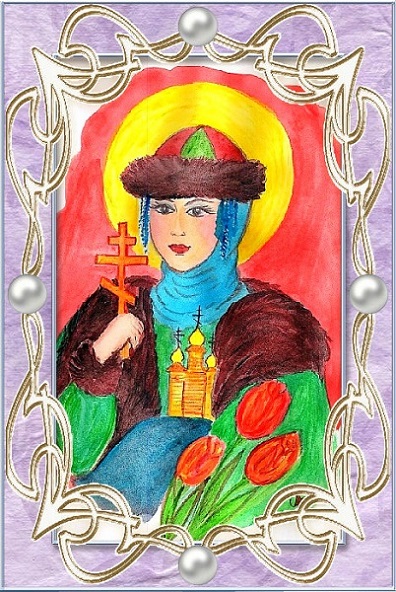 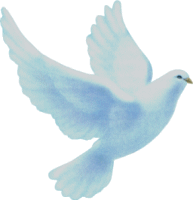 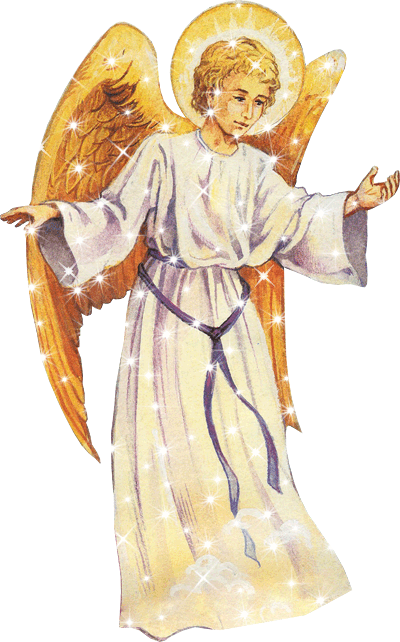 Житие святой Равноапостольной великой княгини Ольги
День Святой Троицы (Пятидесятница)  – Житие Святых
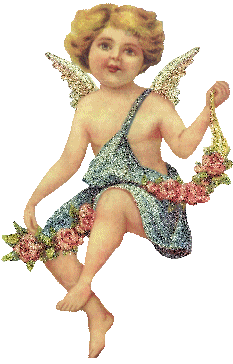 Житие святых мучениц Веры, Надежды, Любови и матери их Софии
АНГЕЛ-ХРАНИТЕЛЬ
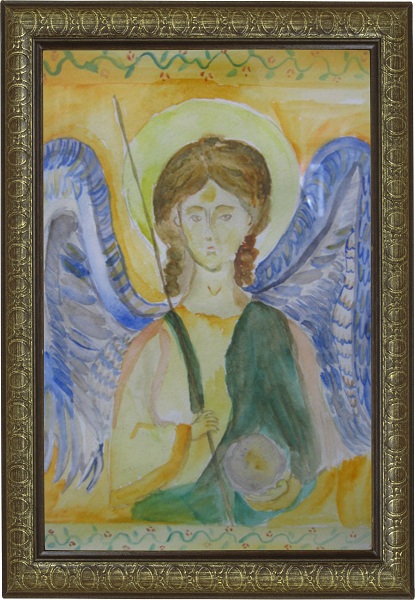 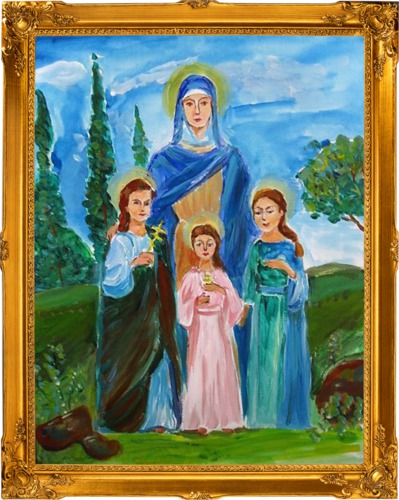 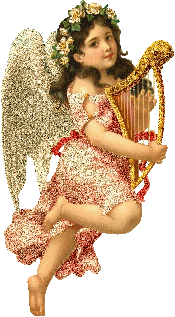 Ангелы в небе высоком живут,Богу Всевышнему славу поют,К небу возносят  молитвы людей,Сладкие  грезы детей.Господи мой, сердце открой,Дай мне услышать ангельский хор.Господи мой, сердце открой,Знаю, Ты Бог Живой.
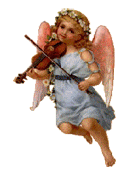 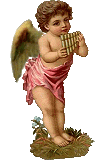 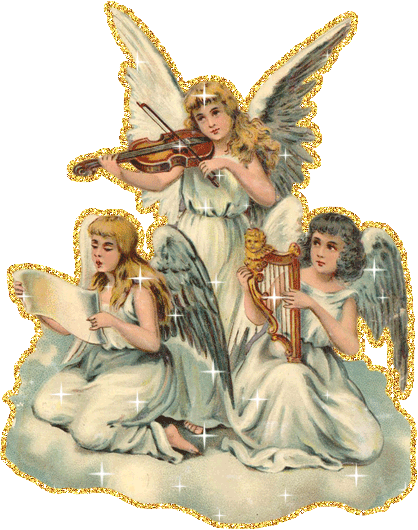 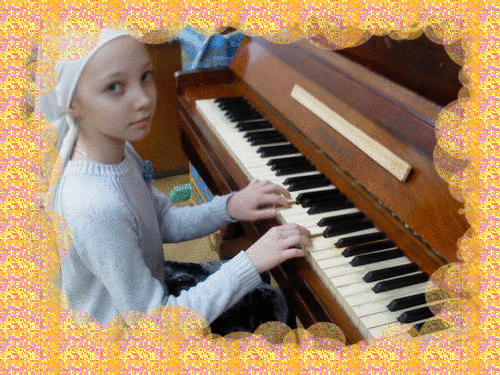 С 2008 г. при Храме функционирует православная библиотека для населения.Фонд библиотеки насчитывает около 500 экземпляров, среди которых есть ценные издания.
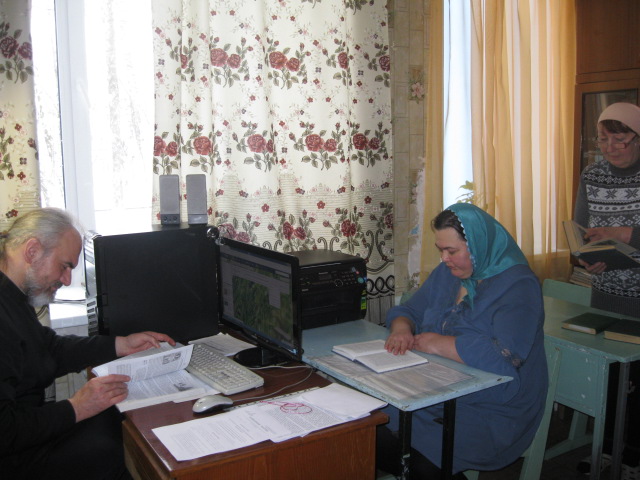 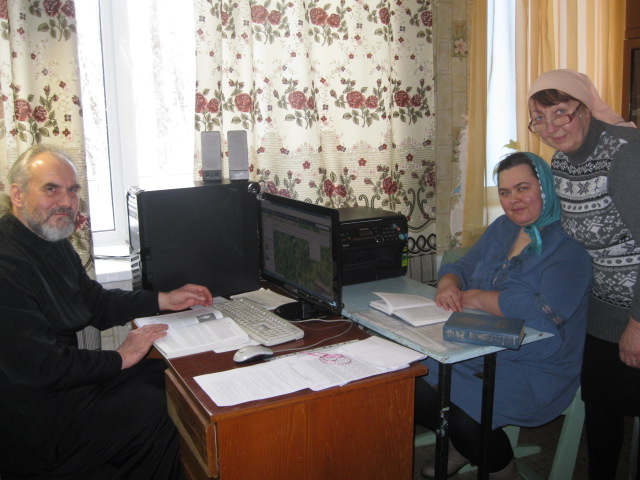 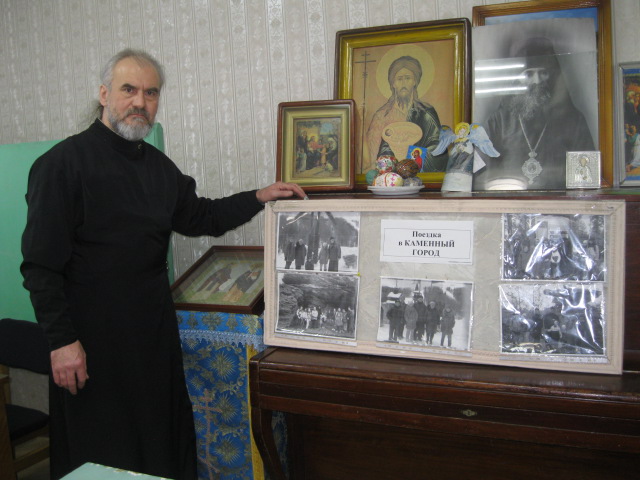 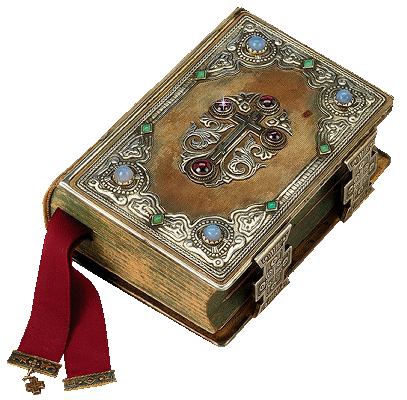 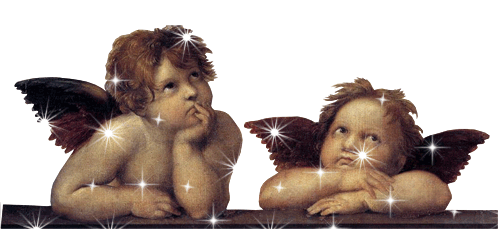 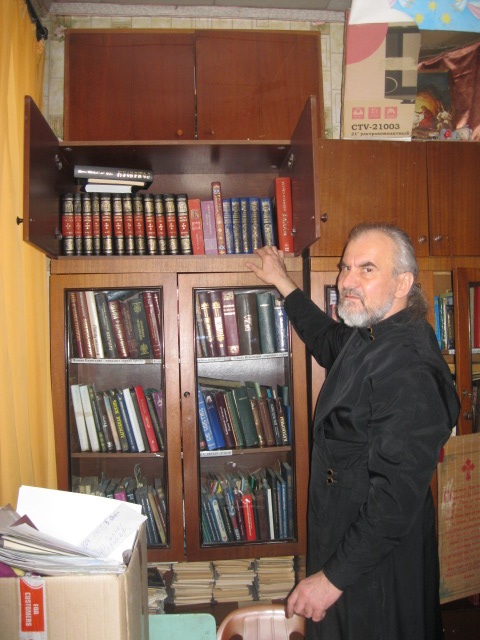 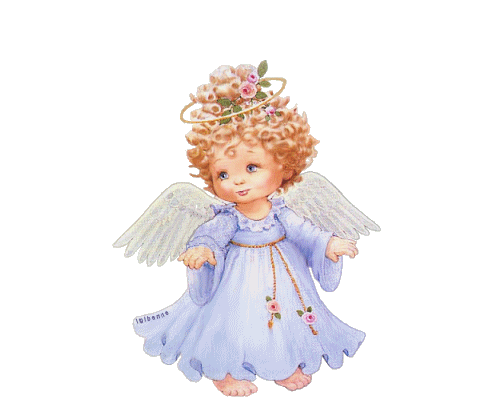 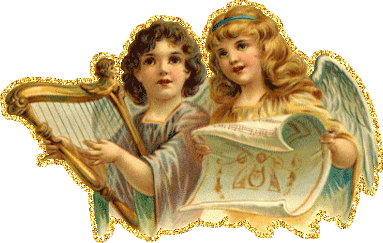 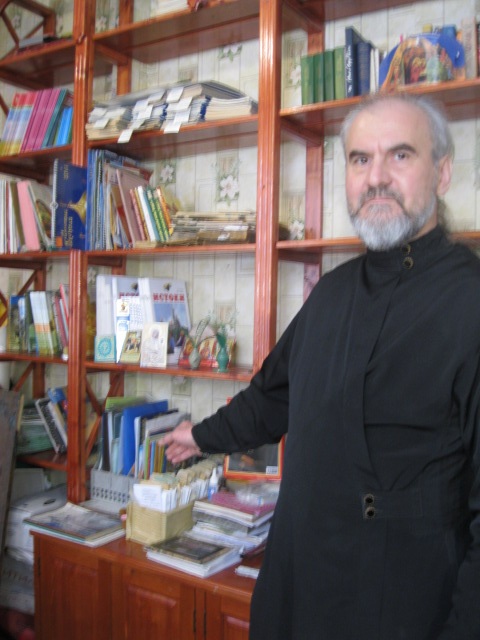 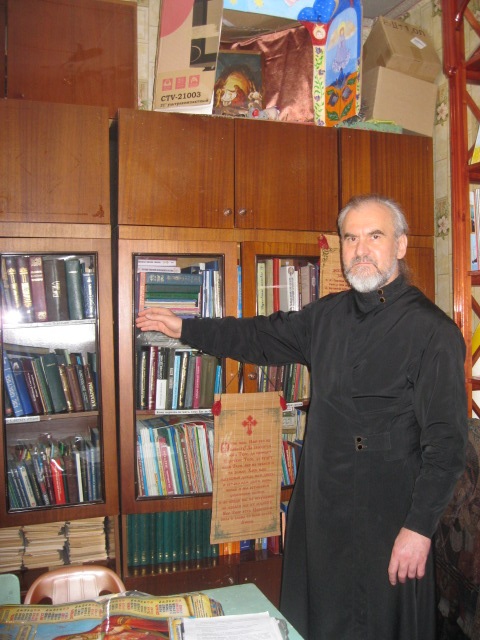 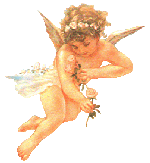 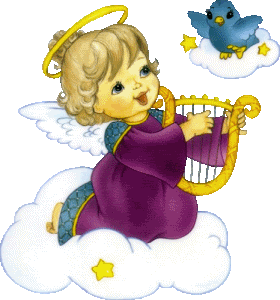 Детская христианская литература.
Демонстрация книг для детей
 в нашей библиотеке
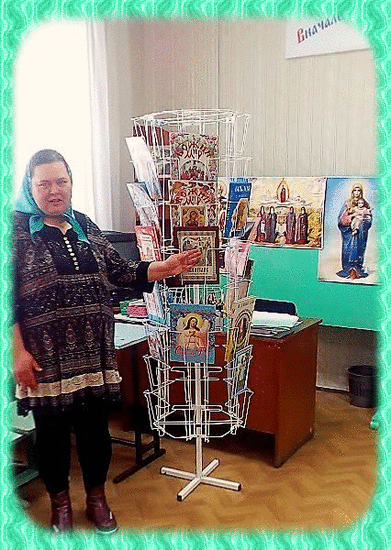 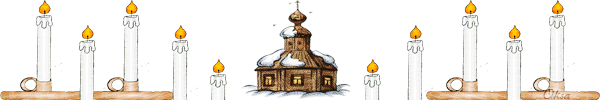 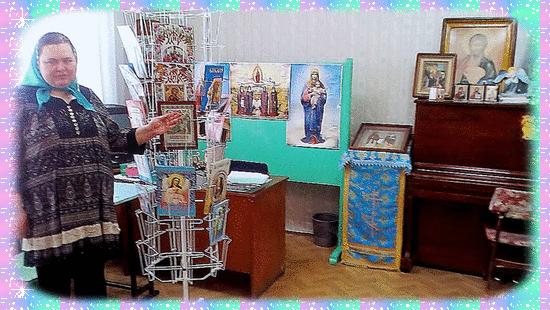 3 этап «Жития святых. Духовная мудрость. »  Игра «Что? Где? Когда?»
31 марта 2019 года в Церковно-приходской школе г. Горнозаводска в рамках празднования Дня православной книги состоялась традиционная интеллектуальная игра «Что? Где? Когда?».
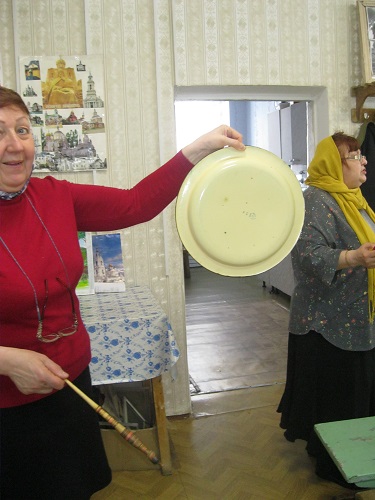 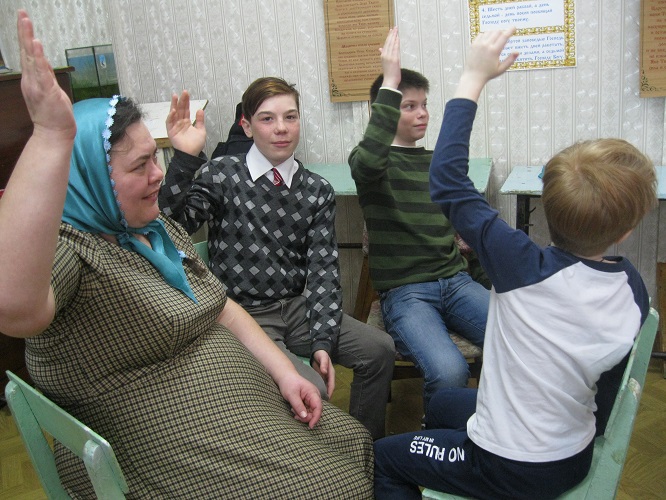 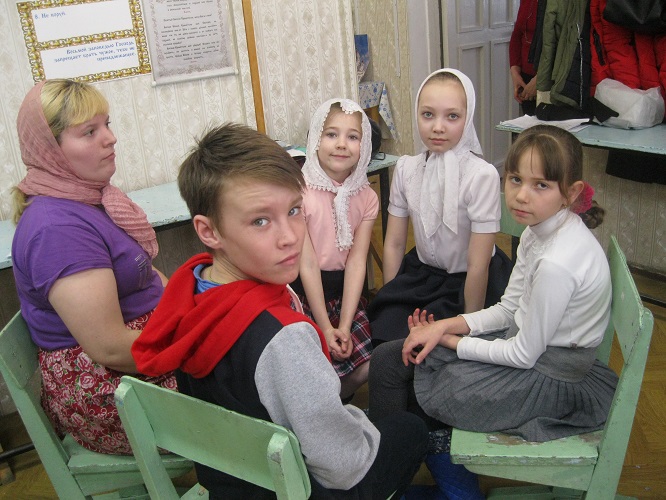 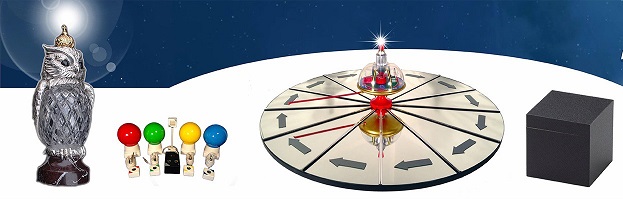 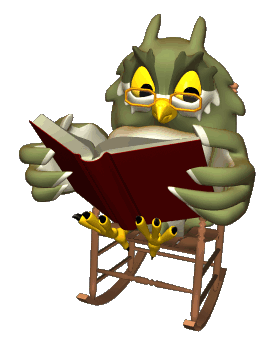 Команды соревновались в умении находить правильный ответ на поставленный перед ними вопрос за одну минуту. Тематика игры была разнообразной: 
25 вопросов по предмету Жития святых, 
а так же вопросы по изучаемым дисциплинам: музыка и ИЗО, Закон Божий
плюс задания угадать, что находится в «чёрном ящике»,
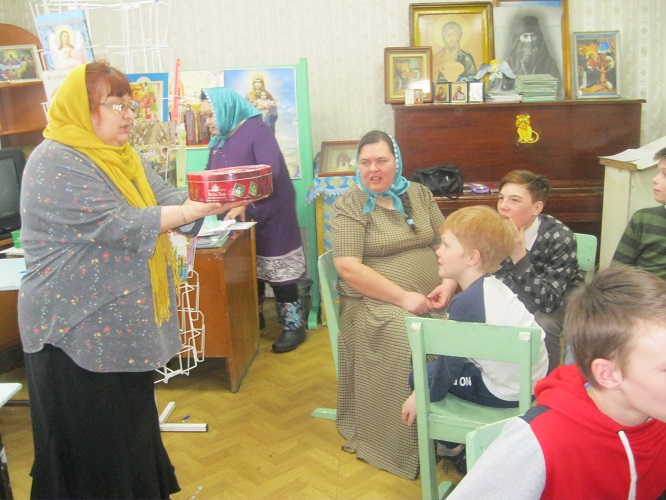 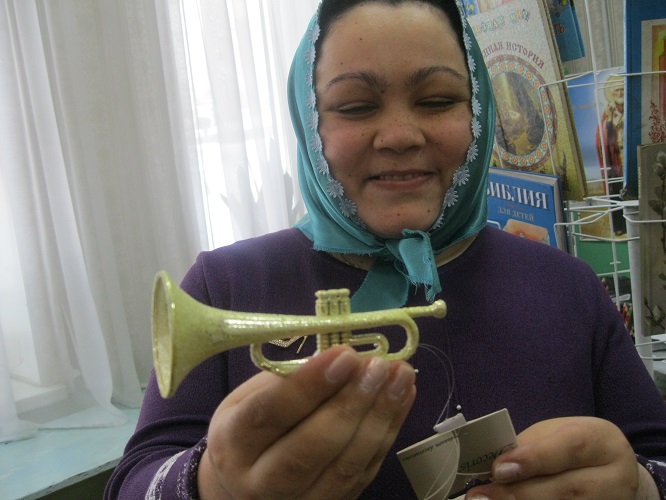 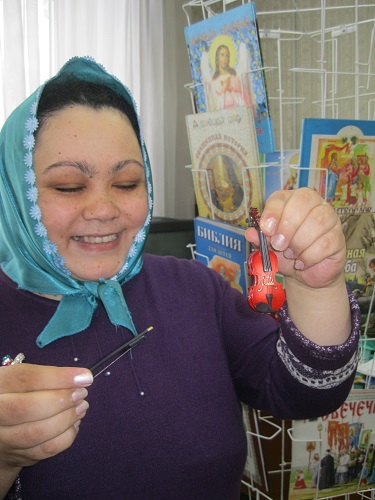 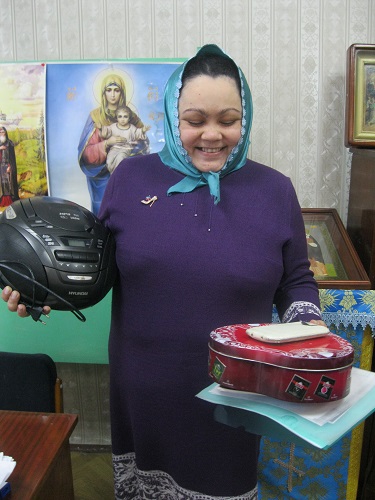 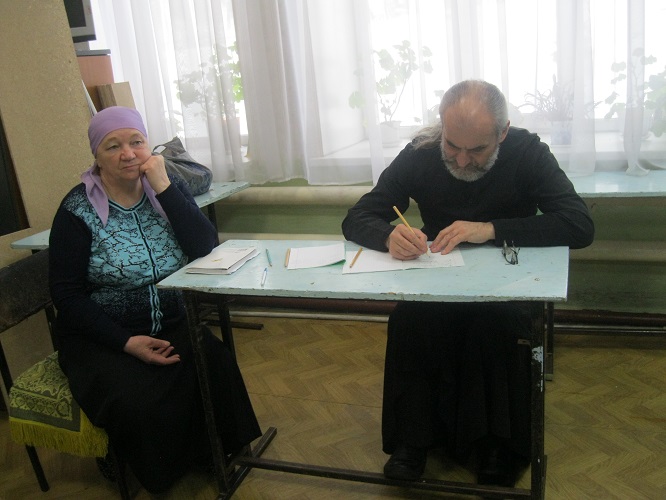 Все команды действовали слаженно и показали хорошие знания и находчивость.
В игре участвовали 2 команды. Сначала выигрывала одна команда, затем стала опережать другая. Обе команды набрали одинаковое количество очков. Победила –  дружба!
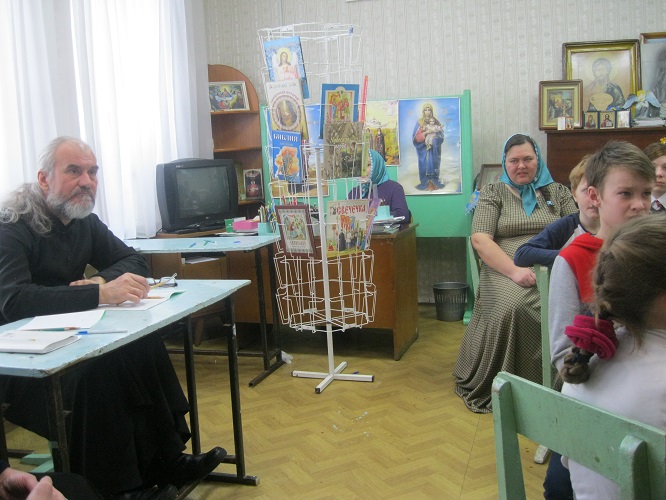 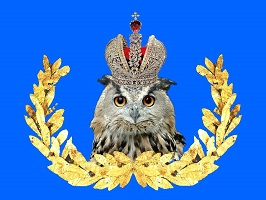 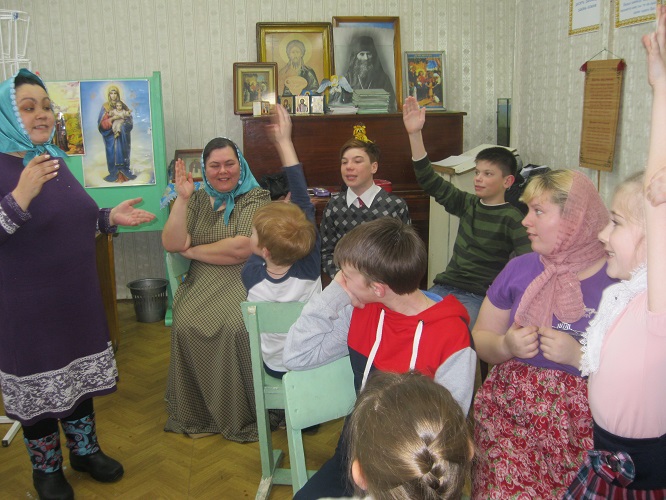 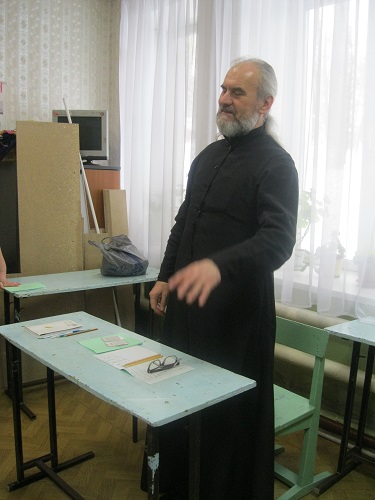 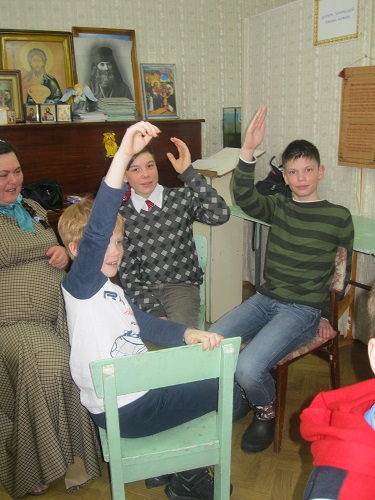 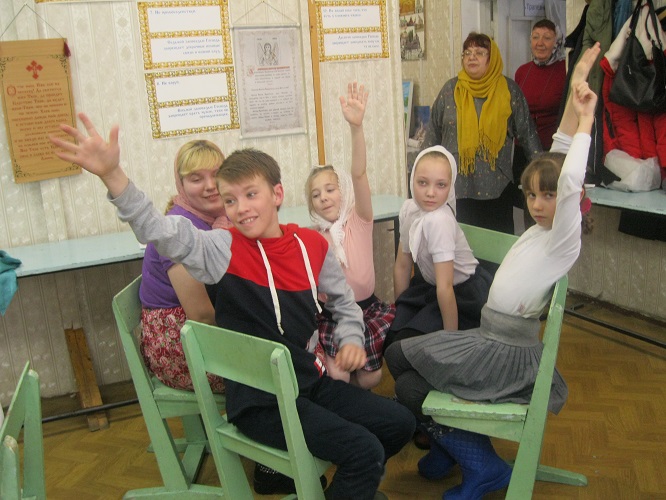 Всем участникам игры отец Мирослав вручил подарки - иконки, 
сказал напутственные слова, пригласил на предстоящие мероприятия.
После призов и общей фотографии гостей ожидало чаепитие, где участники и педагоги  общались, делились впечатлениями
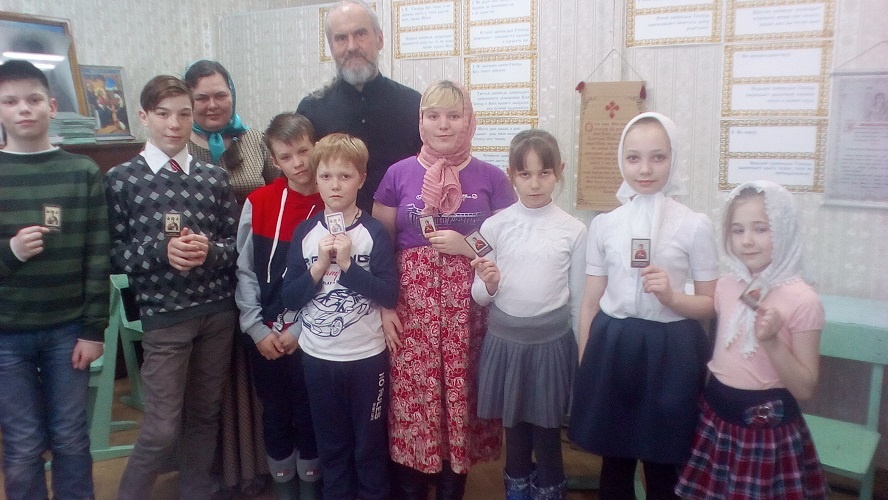 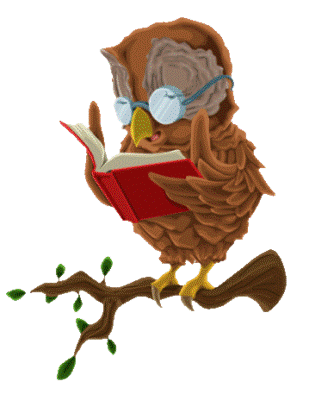 4 этап. Практическая часть «жития святых. Хочу рассказать…»
31 марта 2019 г.  к Дню православной книги в воскресной школе Прихода Рождества Пресвятой Богородицы г. Горнозаводска состоялся детский конкурс чтецов духовной поэзии.  Конкурс чтецов  был организован и проведён  в рамках Проекта «православная книга – Жития святых», 2019г.
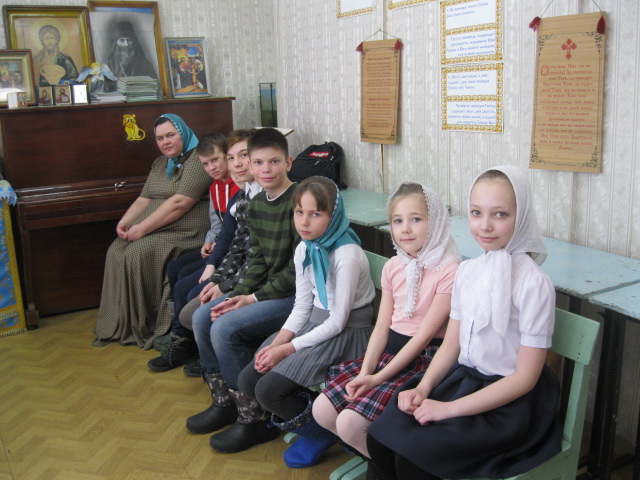 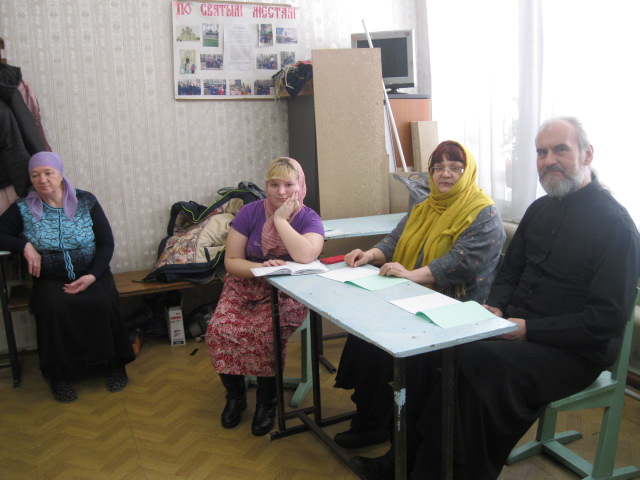 В этот день звучали стихи и классиков русской литературы, и произведения современных авторов.
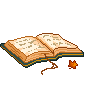 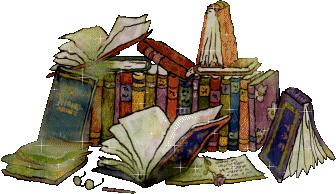 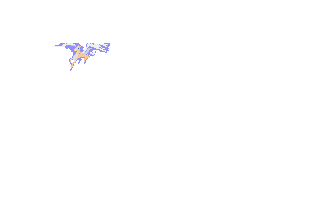 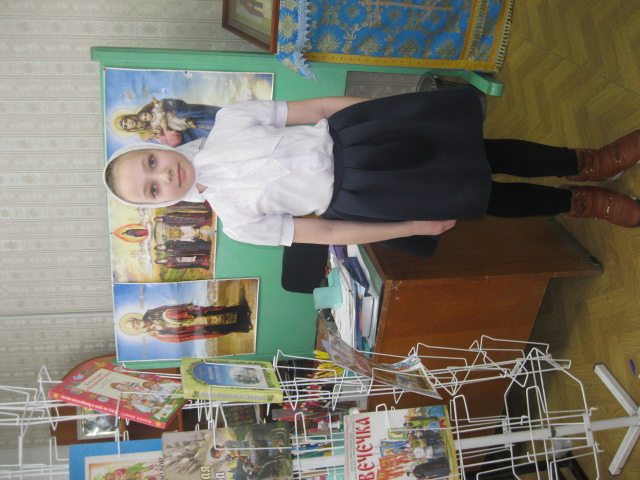 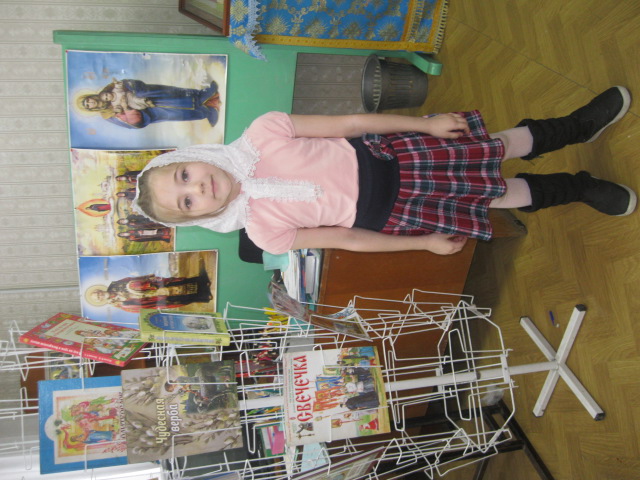 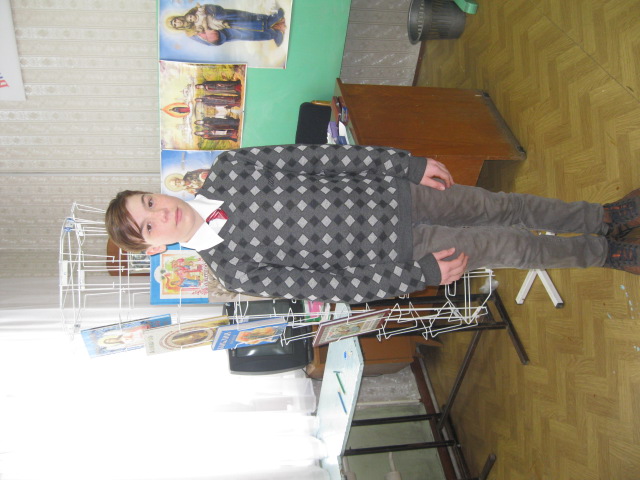 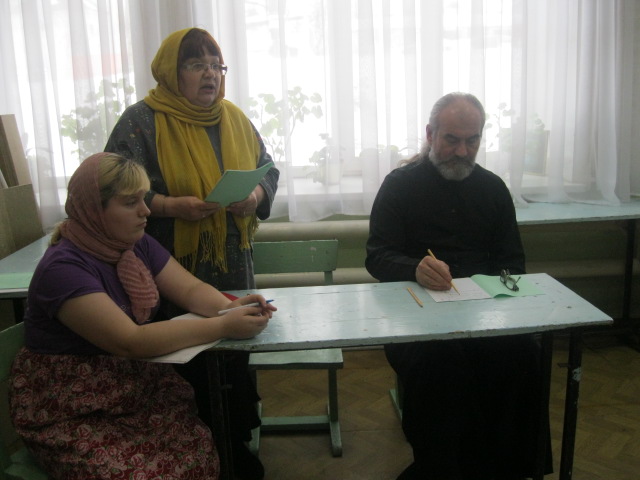 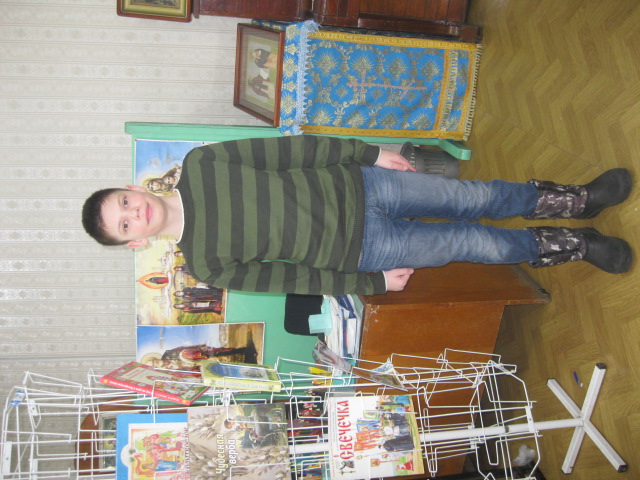 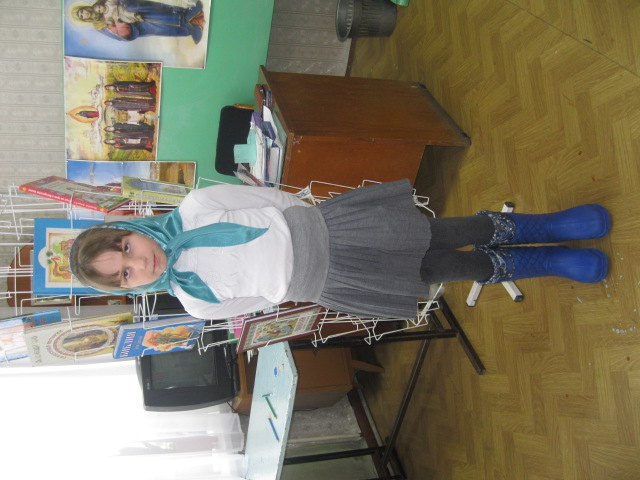 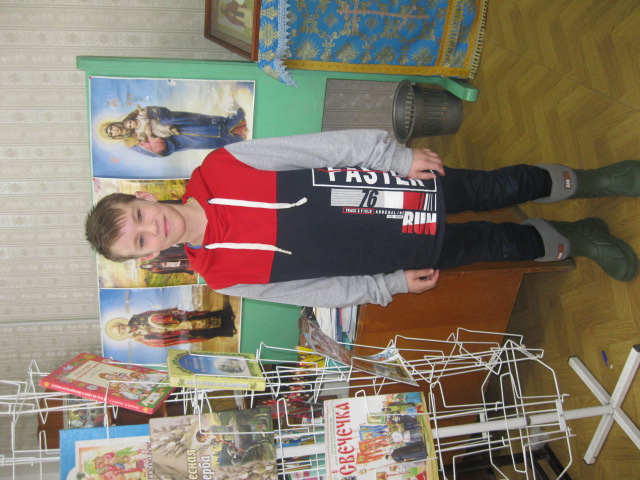 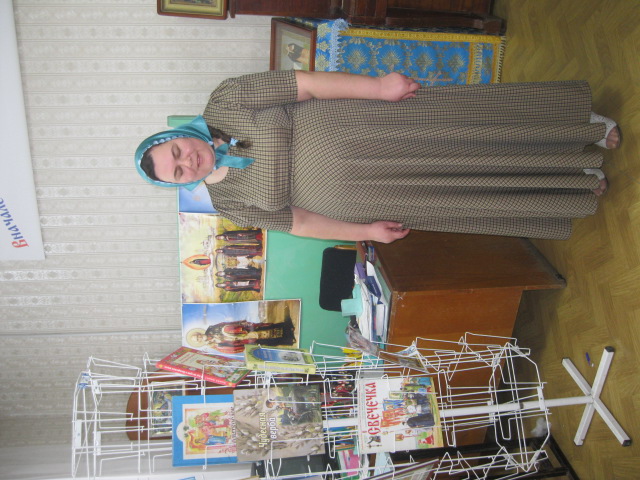 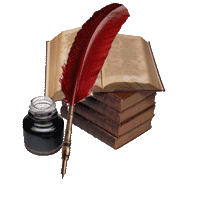 Проект «Православная книга – Жития святых» в церковно-приходской школе завершён. В мероприятиях принимали участие педагоги:
Отец Мирослав, Ложкина Людмила, Тиморгалиева Любовь, Кучумова Флюза, Франко Анна, Грибова Татьяна, Шевчук Галина и Васина Ольга.
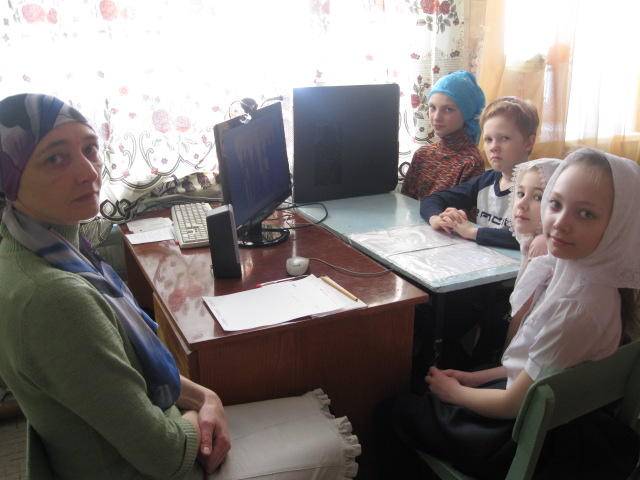 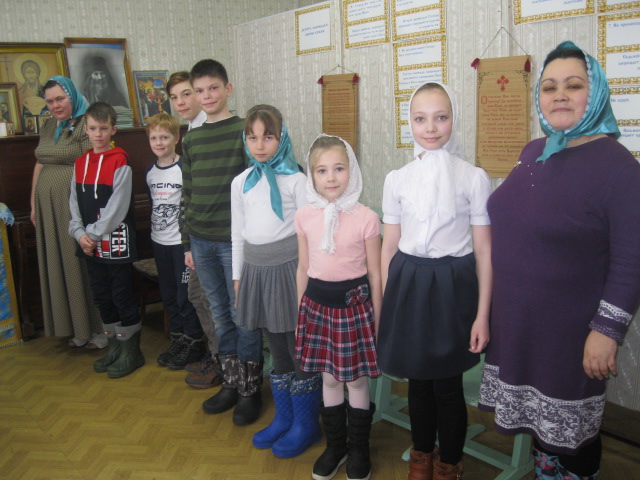 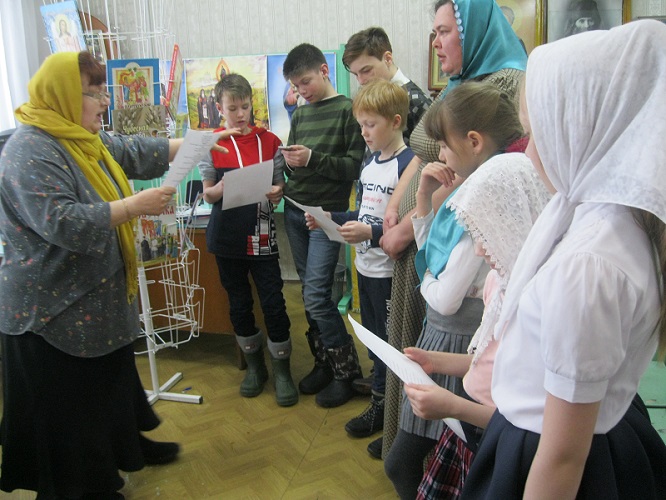 Участников конкурса поприветствовал отец Мирослав. Победители и участники конкурса были награждены подарками.
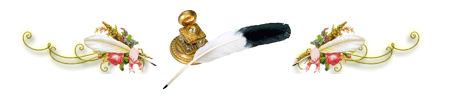 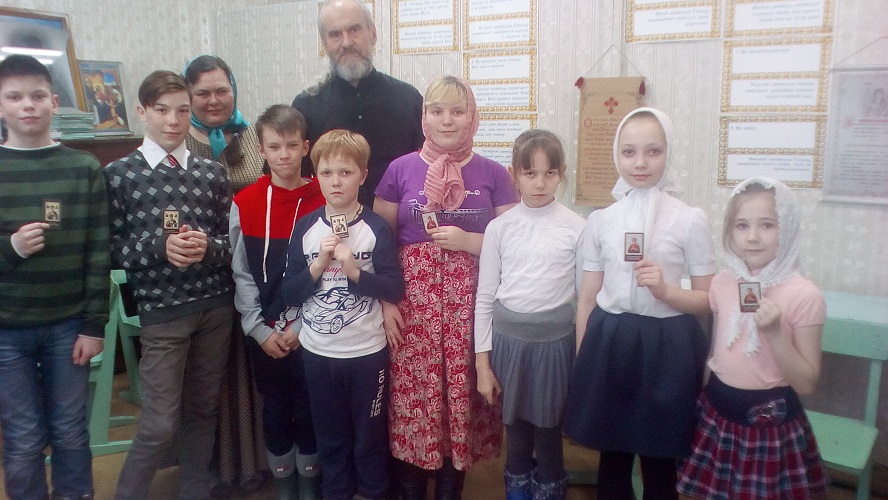 Презентация Васиной О. В.
г. Горнозаводск Пермского края
2019 г.